Государственное дошкольное образовательное учреждение детский сад № 7 Центр Развития ребёнка Колпинского района
Тема НОД: Дикие и домашние животные
Автор воспитатель ГБДОУ детский сад №7 ЦРР Колпинского района Егорова Ю.В.
Санкт Петербург 2014 г.
Цель НОД: Сравнение диких и домашних животных
Задачи:
Познавательное развитие : Уточнить с детьми признаки домашних животных. Показать, чем они отличаются от диких.
Речевое развитие : Развивать речь детей. Учить отвечать на вопросы, сравнивать диких и домашних животных . Учить рассказывать о диких и домашних животных.
Социальное развитие: Воспитывать любознательность детей , любовь к природе.
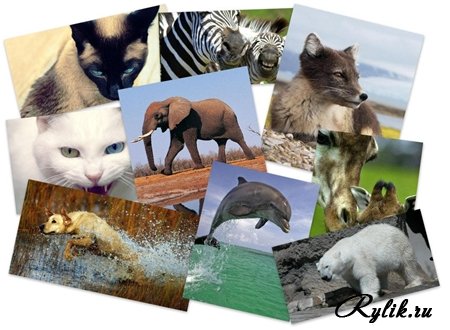 Данное НОД рекомендуется для детей трёх лет.Когда дети уже познакомлены отдельно с домашними животными, отдельно познакомлены с дикими животными. На данном НОД с детьми проводится сравнение диких и домашних животных.Планируемыми результатами данного НОД являются уточнение у детей представлений об диких и домашних животных, развитие умения группировать.Рекомендуем после беседы , презентации и игр с детьми для закрепления предложить сделать два коллажа « Дикие» , « Домашние» животные(дети выбирают из перемешенных картинок).
Ход НОД:
Сюрпризный момент: пришёл Чебурашка , просит детей рассказать ему какие бывают животные.
Демонстрация презентации и беседа :уточняем признаки домашних животных, отличия от диких.
Подведение итогов: хвалим всех детей, и каждого за личные успехи.
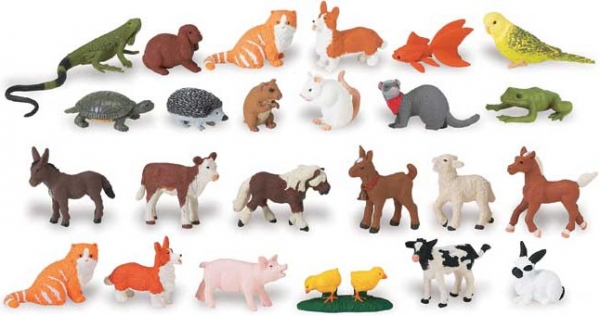 Лев и кошка
Лев могуч, красив и гладок,Любит он во всём порядок.Лишь причёска подкачала –Льву одной расчёски мало.
Маленькая кошкаПрыгнула в лукошко,Потянулась, облизнуласьИ калачиком свернулась!
Кабан и свинья
Представьте: свинка в шубе,клыки под пятаком...И кабана лесногоузнаете легко.
- Поросёнок, поросёнок Ты куда спешишь спросонок?- Я бегу на родничокМыть свой грязный пятачок.
Волк и собака
Вислоухий и смешной,Очень громко лает.Морщит носик, как большойИ котов пугает.
Он живет в лесу густом,Схожий на собаку,В серой шубке и  с хвостом,И большие лапы.
Третий лишний
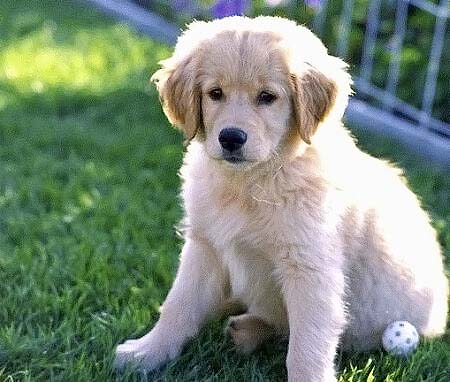 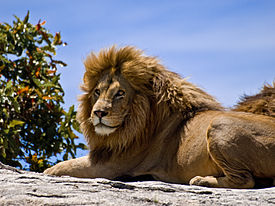 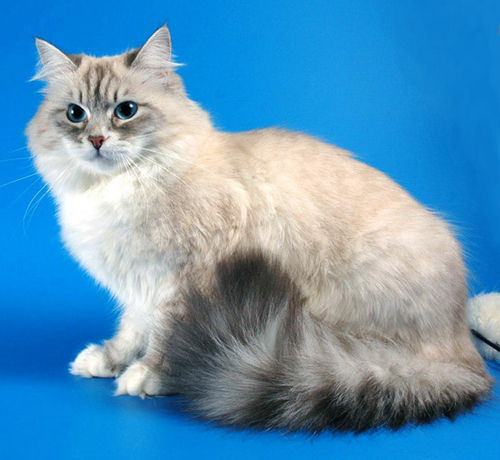 Загадки
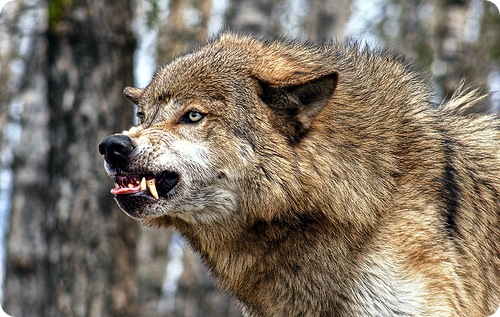 Все время по лесу он рыщет,Он в кустах кого-то ищет.Он из кустов зубами щелк,Кто скажите это - …(Волк)



Убегайте поскорей!Ходит, рыщет царь зверей.Рычащий, жёлтый сыщик,С хвостом и гривой хищник.Все сидят, присмирев,Потому что бродит …
(Лев)



Веток хруст в лесу
То, тут, то там.
Ищет жёлуди…
( Кабан)
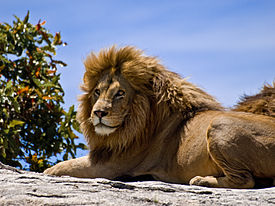 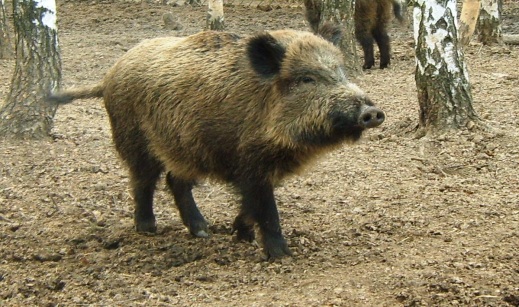